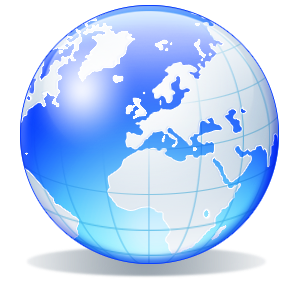 Republique tchéque
Ou sommes nous?
République tchéque
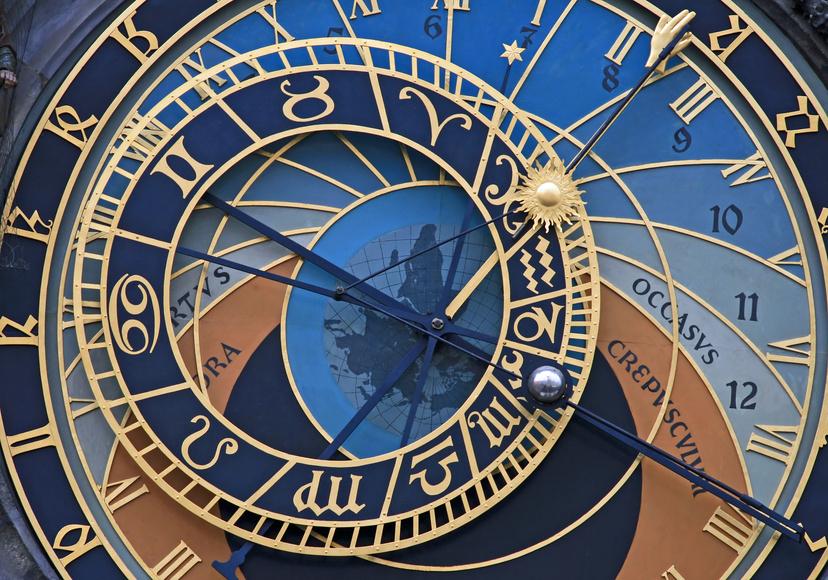 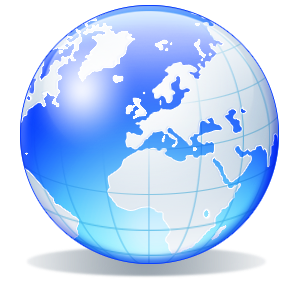 Nous habitons a Havířov
Notre école – Mládežnická
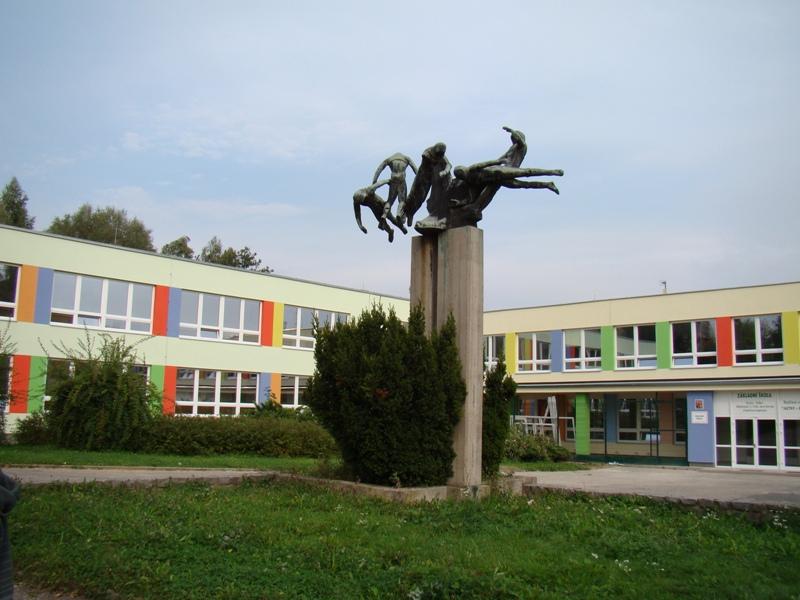 Notre class
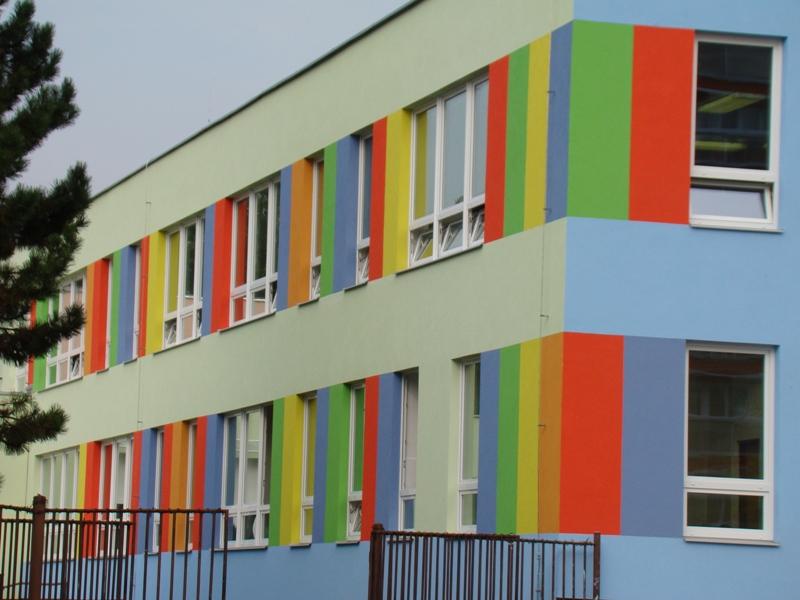 Notre class 2.A
C´est notre enseignante
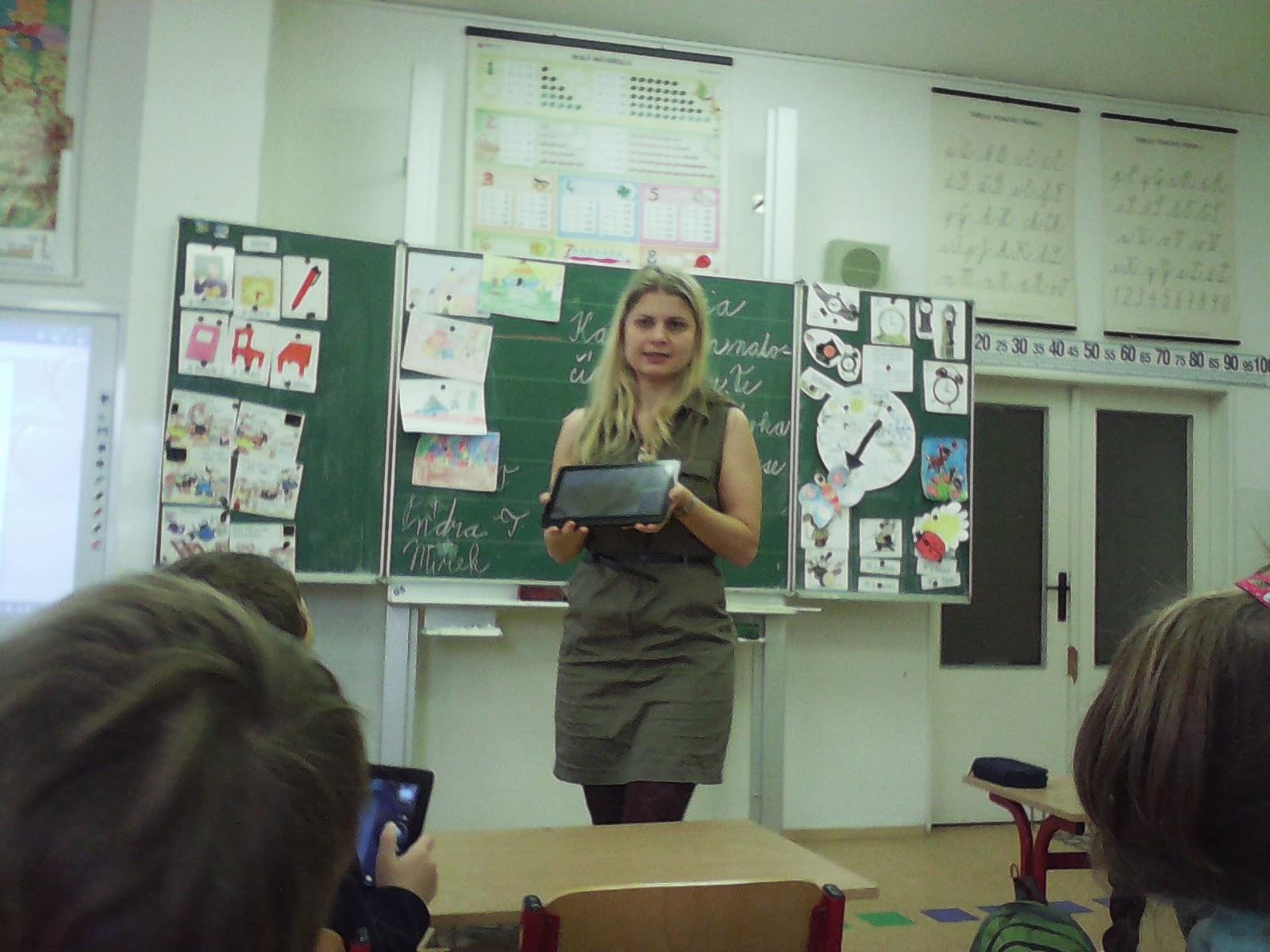 Nous sommes 16 garcons et 5 filles
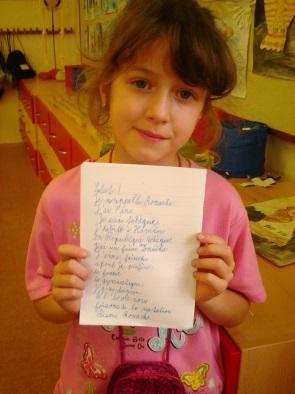 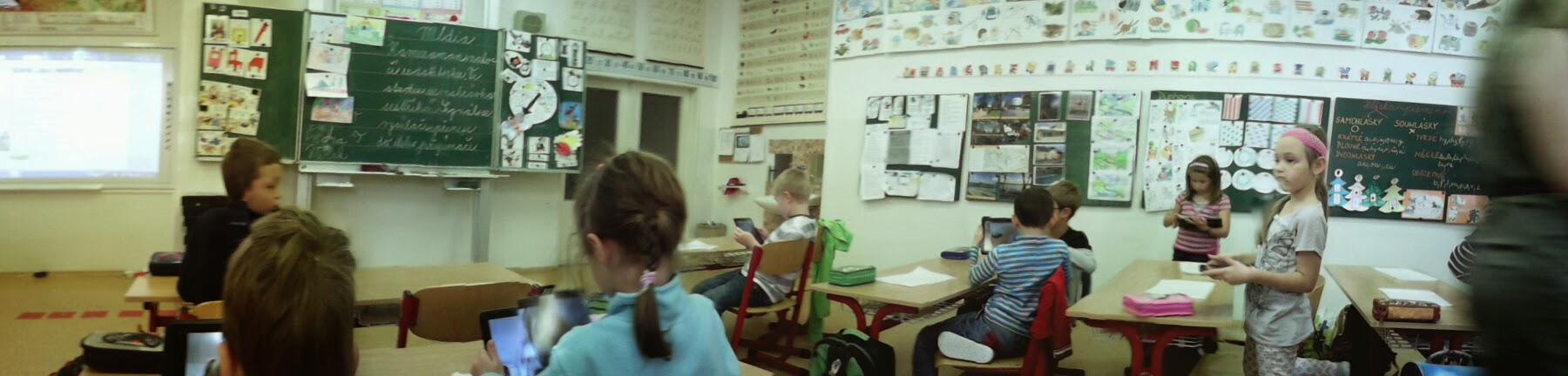 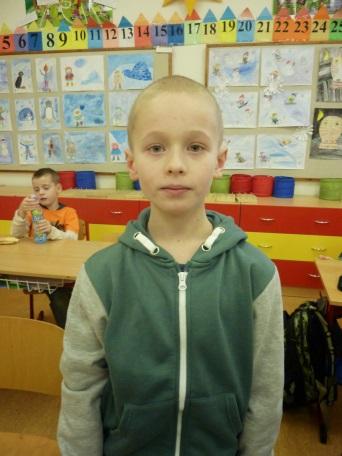 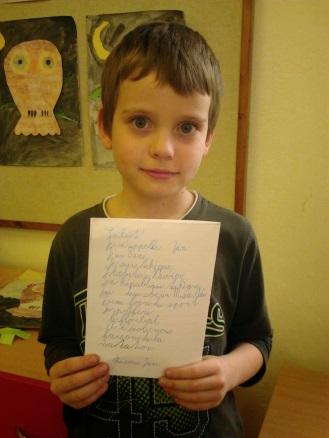 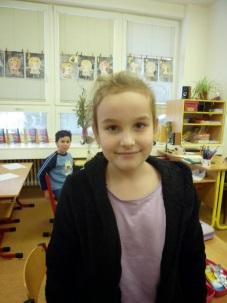 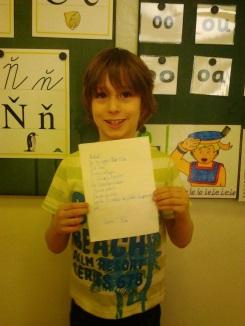 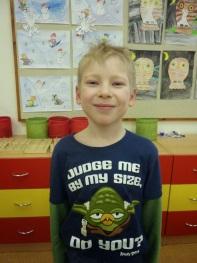 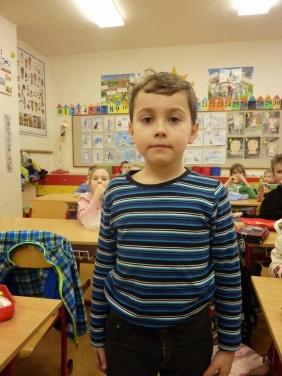 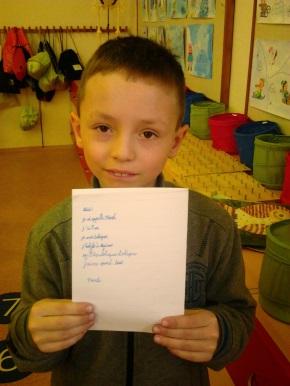 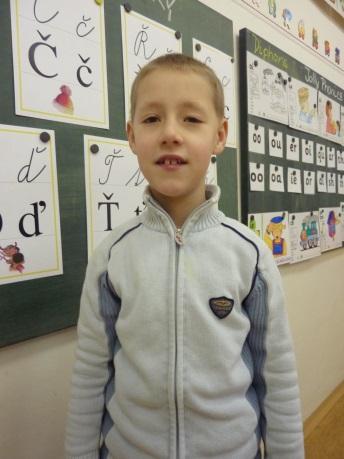 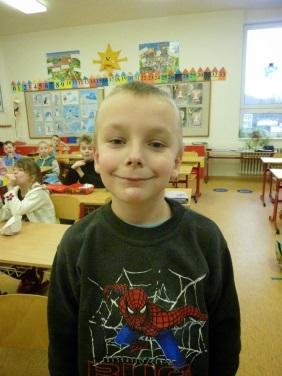 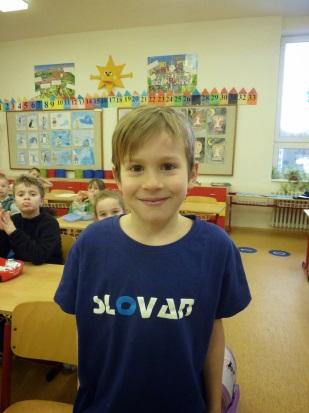 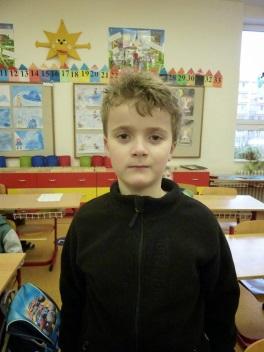 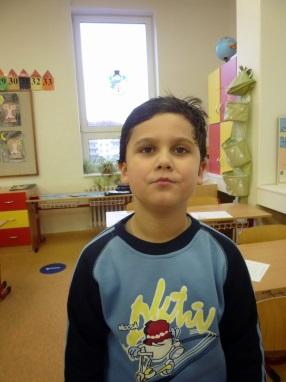 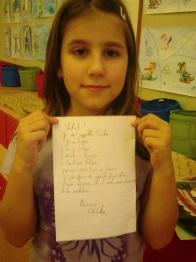 Nous aimons apprendre l´histoire
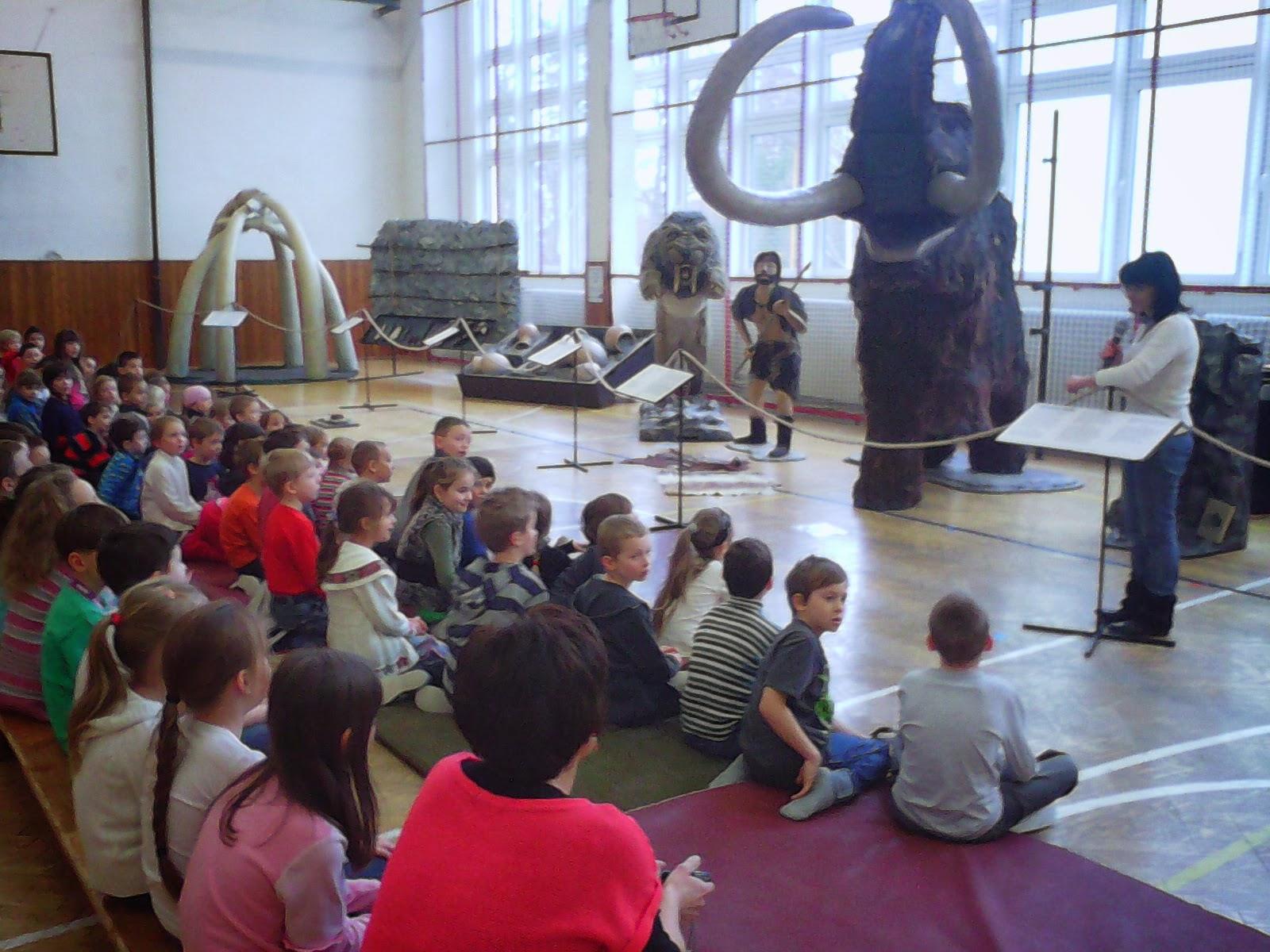 Nous nageons
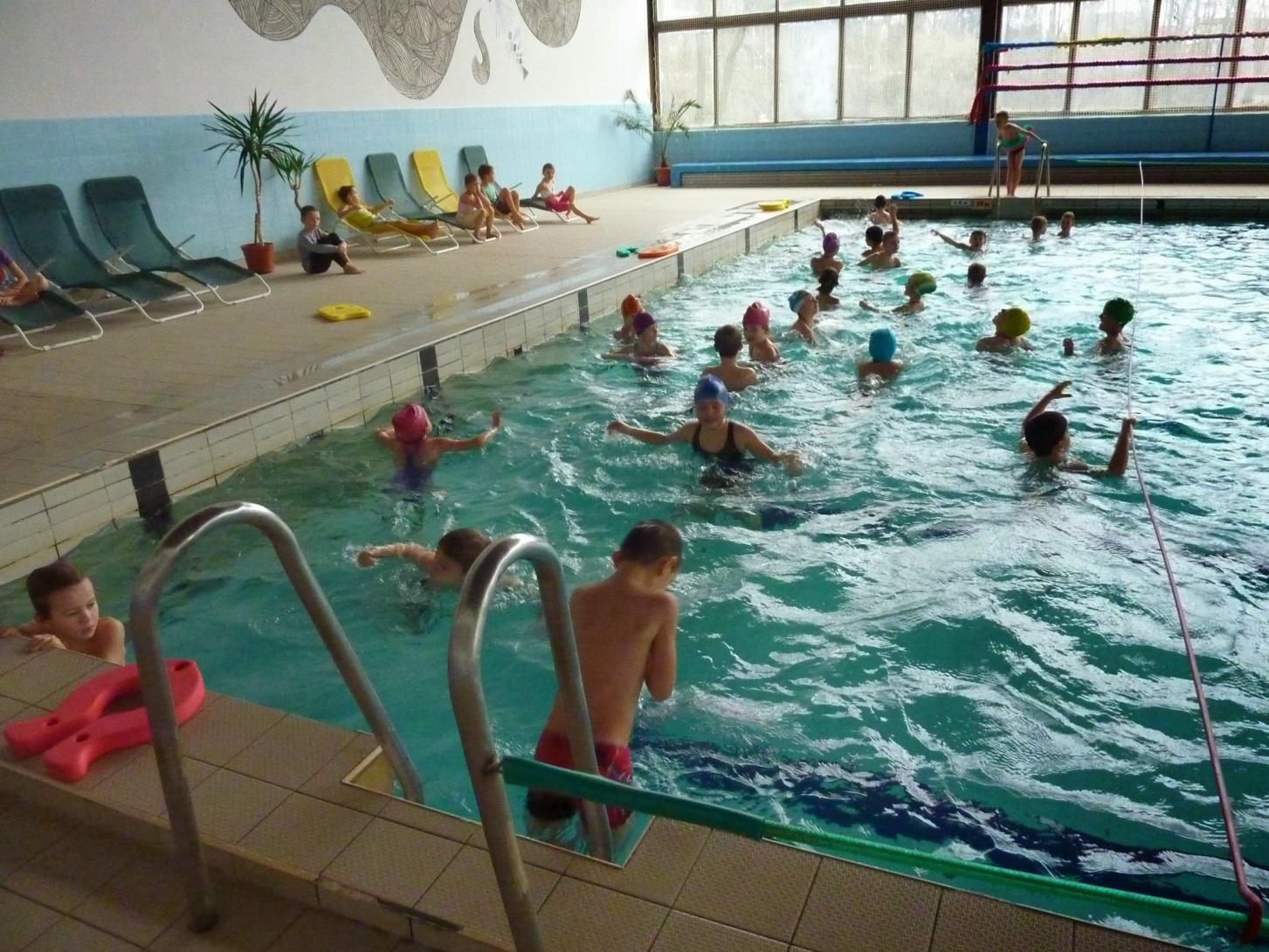 Nous aimons des ordinateurs
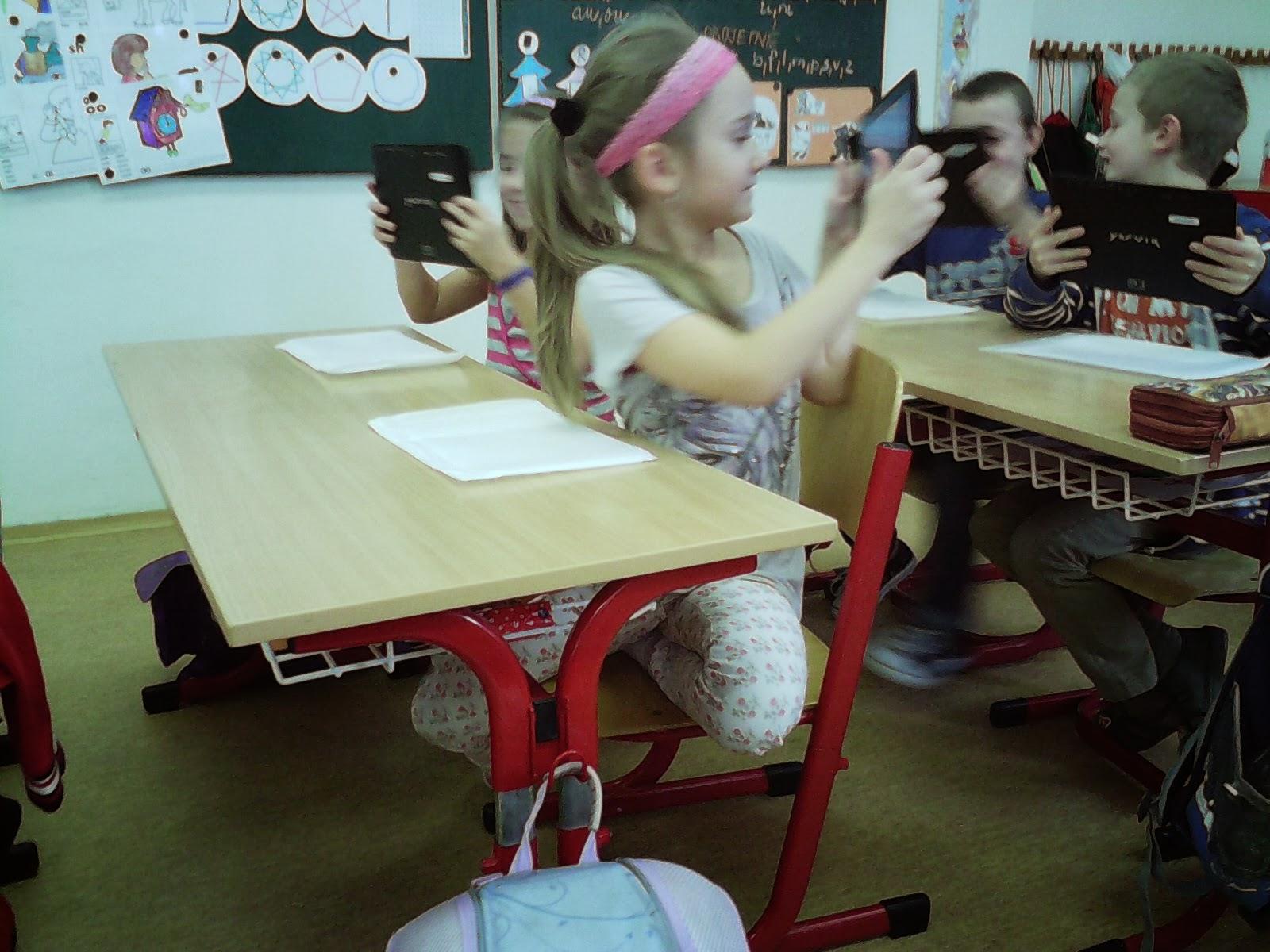 Nous sommes trés heureux etre vos correspondant
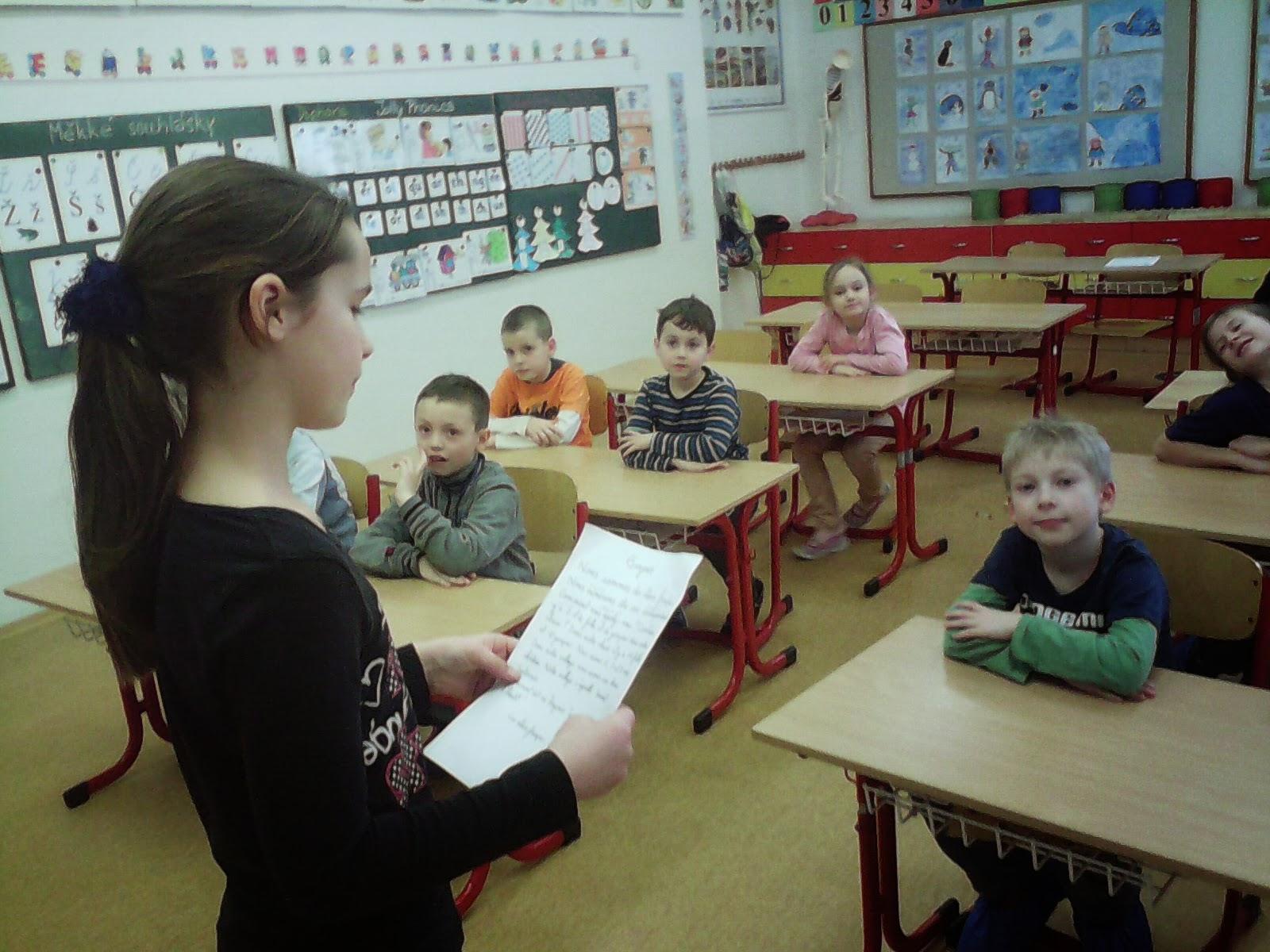 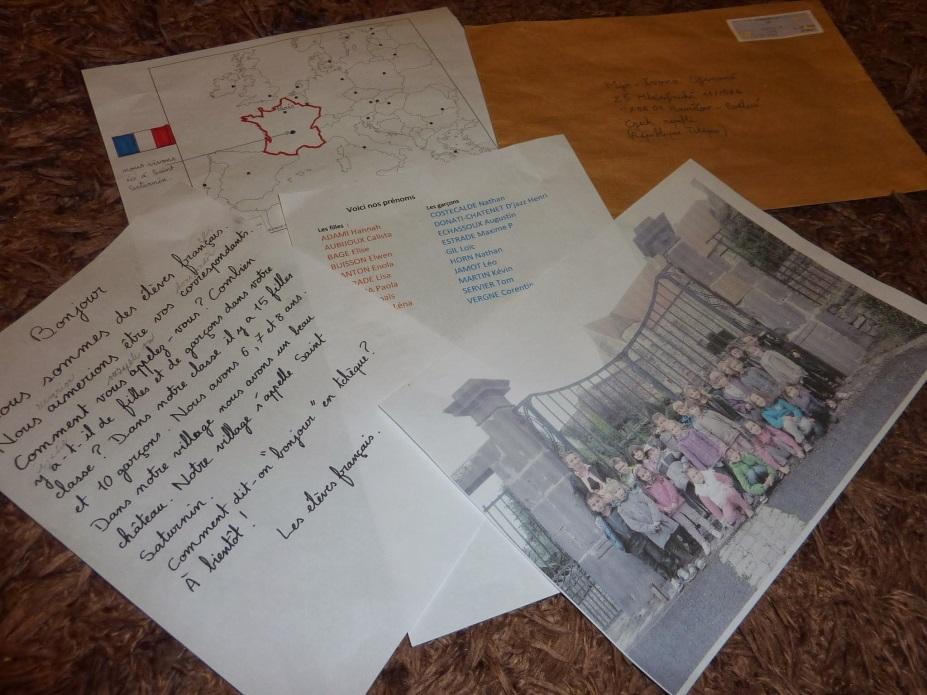